СОЗДАНИЕ ИОНОСЕЛЕКТИВНОГО ЭЛЕКТРОДА 
ДЛЯ АНАЛИЗА АМОКСИЦИЛЛИНА
Научный руководитель: Минина М.В.
Тверской государственный университет
Кафедра неорганической и аналитической химииАвтор: Сухорукова А.А.
Цель работы: 
Создание ИСЭ для определения его, изучение потенциометрических характеристик и разработка методики ионометрического определения антибиотика в готовых лекарственных формах.Актуальность: 
Амоксициллин — принадлежит группе полусинтетических антибиотиков. Относится к амфотерным антибиотикам с карбоксильной и аминной группами, обладающий широким спектром антибактериальной активности группы пенициллинов. Амоксициллин входит в перечень наиболее важных лекарств. Потенциометрические методы, в частности, с использованием ионоселективных электродов (ИСЭ) выгодно отличаются простотой и экспрессностью анализа.
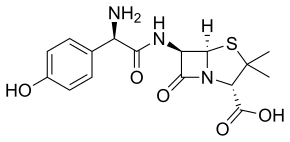 Рис. 1 Структурная формула молекулы амоксициллина
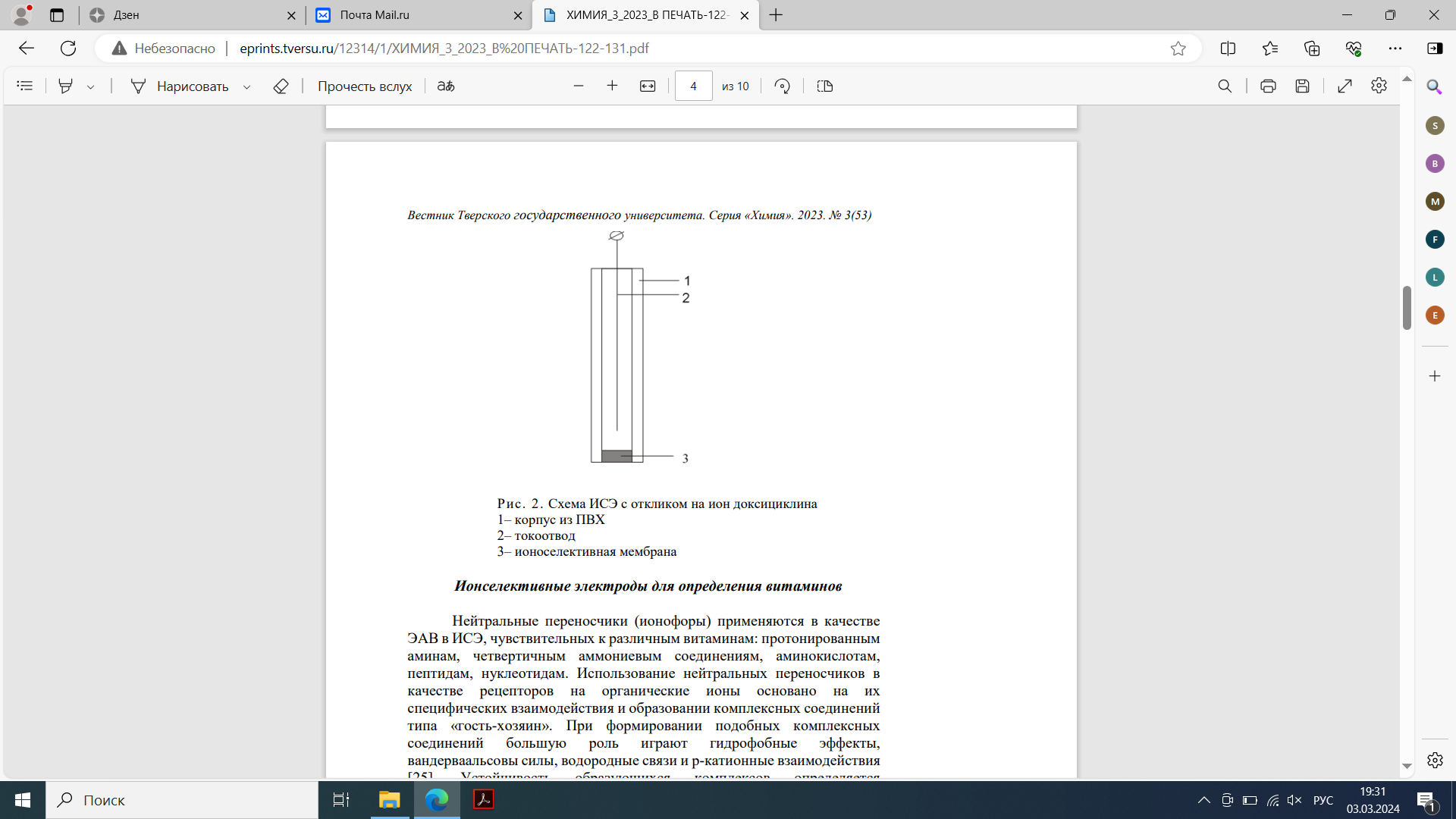 Методика:
 В работе использовали амоксициллин, фосфорно-молибденовую кислота (ФМК) ч.д.а., поливинилхлорид (ПВХ) марки С-70 х.ч., циклогексонон ч.д.а., дибутилфталат (ДБФ). Электродноактивное вещество (ЭАВ) получали добавлением к 0.05 М раствору амоксициллина 0,02 М раствора фосфорно-молибденовой кислоты (ФМК) до полного выпадение осадка. 
Пленочные селективные мембраны с поливинилхлоридной матрицей на основе амоксициллина с ФМК имели состав: к ЭАВ — 0.0050 г добавляли 8 мл циклогексанона и 0.40 мл ДБФ, нагревали до 60 ºС и при перемешивании небольшими порциями добавляли 0.2522 г ПВХ. После высыхания электроды перед работой вымачивали в растворе 0,001 М амоксициллина в течении трех суток.
Рис.2 Схема ИСЭ с откликом на ион амоксициллина
1  корпус из ПВХ
2  токоотвод
3  ионселективная мембрана
Для определения электродных характеристик использовали электрохимическую ячейку:
Схема 1. Электрохимическая ячейка для определения электродных характеристик
В ходе работы был проведен элементный анализ состава и такие характеристики как: интервал линейности, крутизна электродной функции, время отклика, рабочий интервал значений pH. Определение амоксициллина в готовых лекарственных формах показало работоспособность созданного ИСЭ.